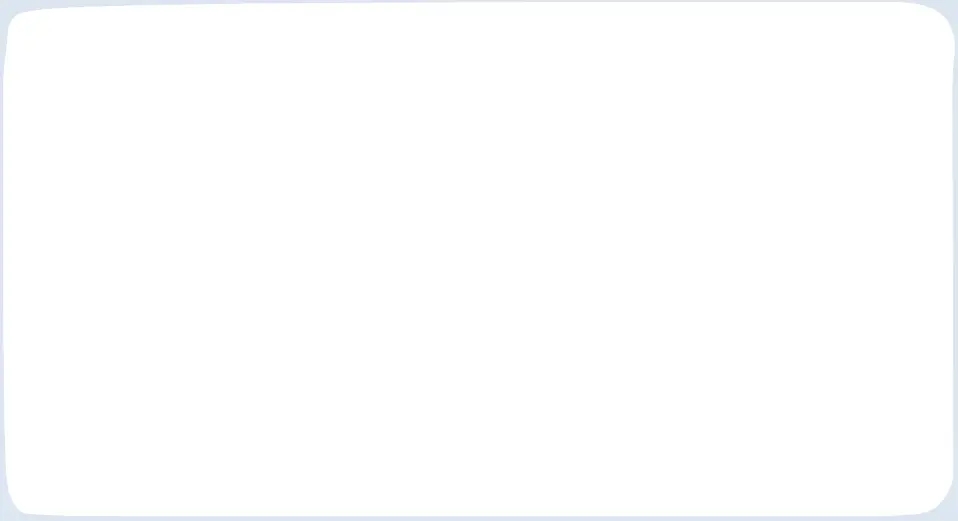 Unlocking Scientific Secrets
Welcome to the World of Scientific Discovery!
Understand the steps of the scientific method.
Learn how to form a hypothesis.
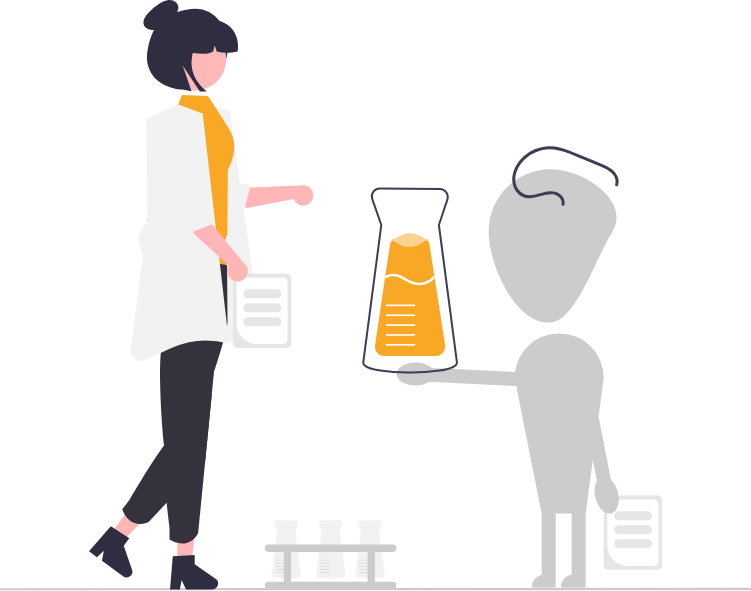 Discover how to conduct an experiment.
Analyze data and draw conclusions.
Connect the scientific method to real-world problems.
[Speaker Notes: Welcome students! Today, we're going to explore how scientists solve problems and make discoveries. We'll learn about the scientific method and how you can use it to answer your own questions. Let's get started!]
What is the Scientific Method?
The scientific method is a systematic way to investigate questions and solve problems. It involves making observations, forming a hypothesis, conducting experiments, analyzing data, and drawing conclusions. This method helps ensure that findings are reliable and valid.
[Speaker Notes: Introduce the concept of the scientific method. Explain that it's a process used by scientists to explore questions and find answers. Show a short video to illustrate the steps of the scientific method in an engaging way.]
Step 1: Ask a Question
The first step in the scientific method is to ask a question. This question should be specific and testable. It often starts with 'What,' 'Why,' 'How,' or 'When.' For example, 'What happens when you mix baking soda and vinegar?'
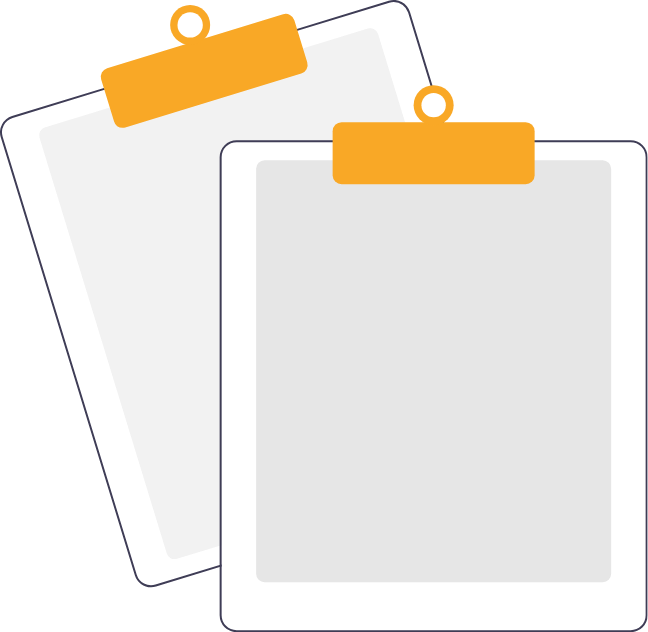 [Speaker Notes: Explain that every scientific investigation begins with a question. Encourage students to think about questions they have about the world around them. Provide examples of good scientific questions.]
Step 2: Do Background Research
Before forming a hypothesis, it's important to do some research. This helps you understand what is already known about the topic and can guide your experiment. Use books, articles, and reliable websites to gather information.
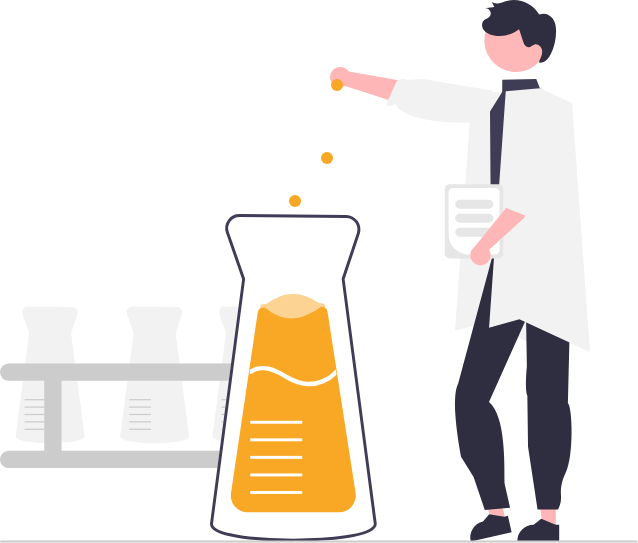 [Speaker Notes: Discuss the importance of background research. Explain that it helps scientists build on existing knowledge and avoid repeating past mistakes. Encourage students to use various resources for their research.]
Step 3: Form a Hypothesis
A hypothesis is an educated guess about what you think will happen in your experiment. It should be clear and testable. For example, 'If I mix baking soda and vinegar, then the mixture will produce bubbles.'
[Speaker Notes: Explain what a hypothesis is and how to form one. Provide examples and emphasize that a good hypothesis should be specific and testable. Encourage students to think about their own hypotheses for future experiments.]
Step 4: Conduct an Experiment
Procedure: The steps you follow in your experiment.
Variables: The factors you change or keep the same.
Controls: The parts of the experiment that remain constant.
Data: The information you collect during the experiment.
Observations: What you notice during the experiment.
[Speaker Notes: Discuss the components of a well-designed experiment. Emphasize the importance of following the procedure and accurately recording data. Explain the roles of variables and controls in an experiment.]
Step 5: Analyze the Data
After conducting the experiment, it's time to analyze the data. Look for patterns or trends in your observations. Use charts, graphs, and tables to help visualize the data and draw conclusions.
[Speaker Notes: Explain how to analyze data and why it's important. Show a video that demonstrates data analysis techniques. Encourage students to think critically about what their data means and how it relates to their hypothesis.]
Step 6: Draw a Conclusion
The final step is to draw a conclusion based on your data. Determine whether your hypothesis was correct or incorrect. Reflect on what you learned and consider any new questions that arose during your experiment.
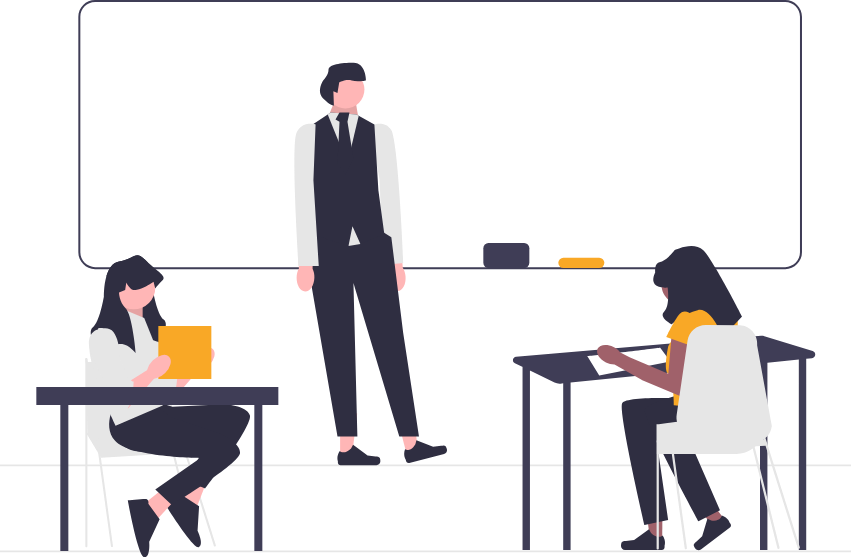 [Speaker Notes: Discuss how to draw a conclusion from the data. Emphasize that it's okay if the hypothesis was incorrect—what matters is what was learned from the experiment. Encourage students to think about future experiments based on their findings.]
Real-World Applications
Doctors: Diagnose and treat illnesses.
Engineers: Design and test new technology.
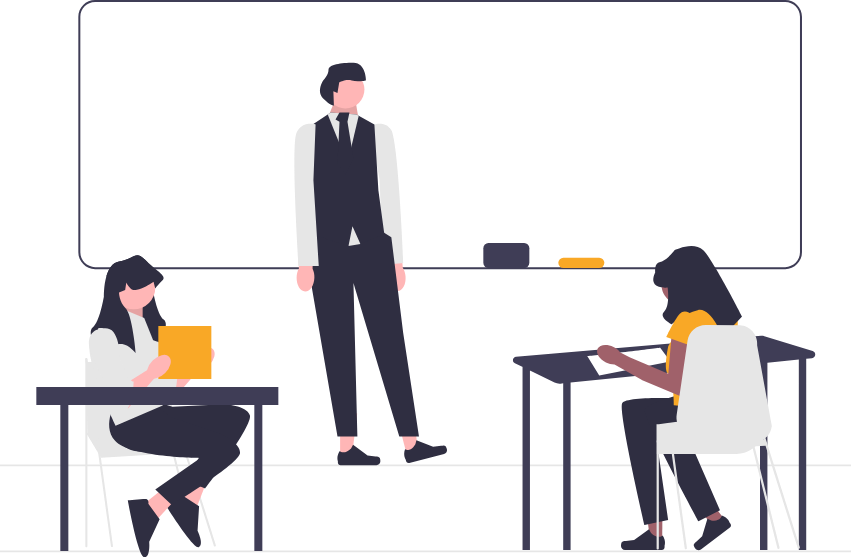 Environmentalists: Study and protect ecosystems.
Chefs: Experiment with new recipes.
Students: Solve problems and complete projects.
[Speaker Notes: Connect the scientific method to real-world applications. Provide examples of how different professionals use the scientific method in their work. Encourage students to think about how they can use the scientific method in their own lives.]
Key Takeaways
The scientific method is a powerful tool for exploring questions and solving problems. Remember the steps: Ask a Question, Do Background Research, Form a Hypothesis, Conduct an Experiment, Analyze the Data, and Draw a Conclusion. Use this method to investigate the world around you!
[Speaker Notes: Summarize the key points of the lesson. Reinforce the steps of the scientific method and their importance. Encourage students to apply what they've learned in future experiments and everyday situations.]